Spreading the bad news onlineHow negative online word of mouth and crisis response influence consumer attitudes towards cause-brand alliances
6th International Consumer Brand Relationship Conference
Cancun, May 19-21



Benedetta Crisafulli	
Birkbeck College, University of London, UK
Jaywant Singh
Kingston University London, UK
	La Toya Quamina		
University of Westminster, UK
increasing focus on cause marketing (CM)
Cause-marketing is predicted to reach $2.23bn in 2019, which equals to an increase of 4.6% from 2018 (Engage for Good, 2019)

Growing attention of brands at building an image (externally) and a culture (internally) of Brand Purpose (PwC, 2018; Cone – A Porter Novelli Agency, 2018)

Based on the The Edelman Trust Barometer, 80% of people are nowadays looking for companies that make a profit alongside doing good for the society (PRWeek, 2019)
2
Cause-brand alliances for CM
Cause-brand alliance (CBA); 
a brand management strategy, which entails cooperative ventures between a for-profit (FP) brand and a not-for-profit (NFP) partner in support of a social cause (Myers et al., 2013)
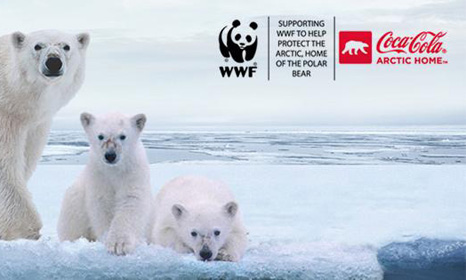 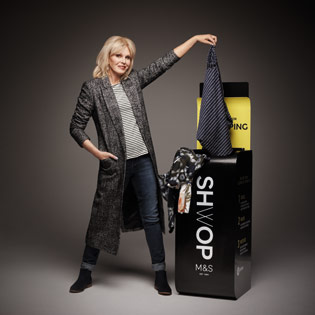 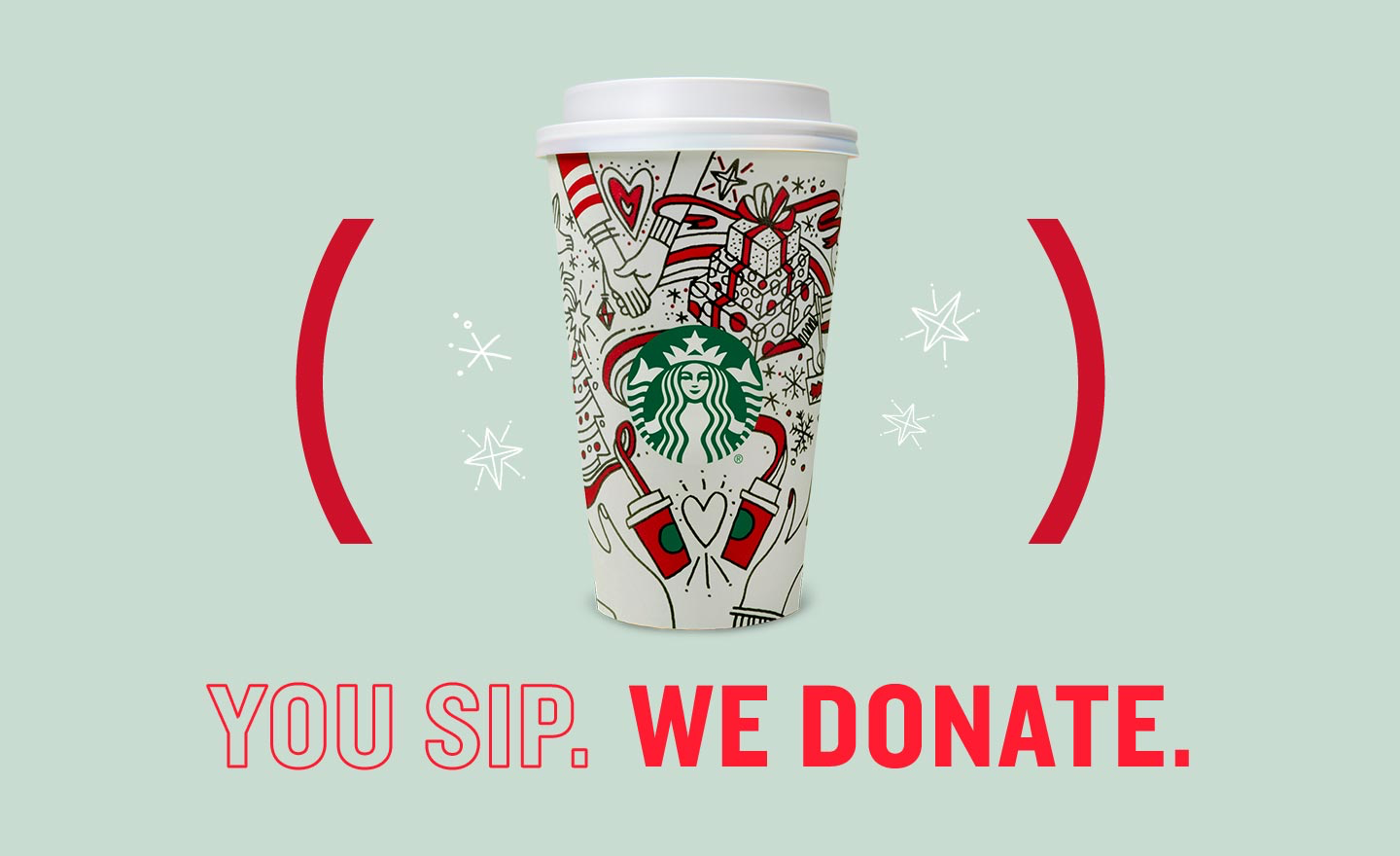 3
[Speaker Notes: Increasingly, brands leverage on CBA as part of their cause marketing efforts 

Examples in pictures - between Starbucks and RED, Coke and WWF, and M&S and Oxfam, aimed at giving access to innovation, expertise, and funding for social support, are well-known examples.]
Crises are ubiquitous
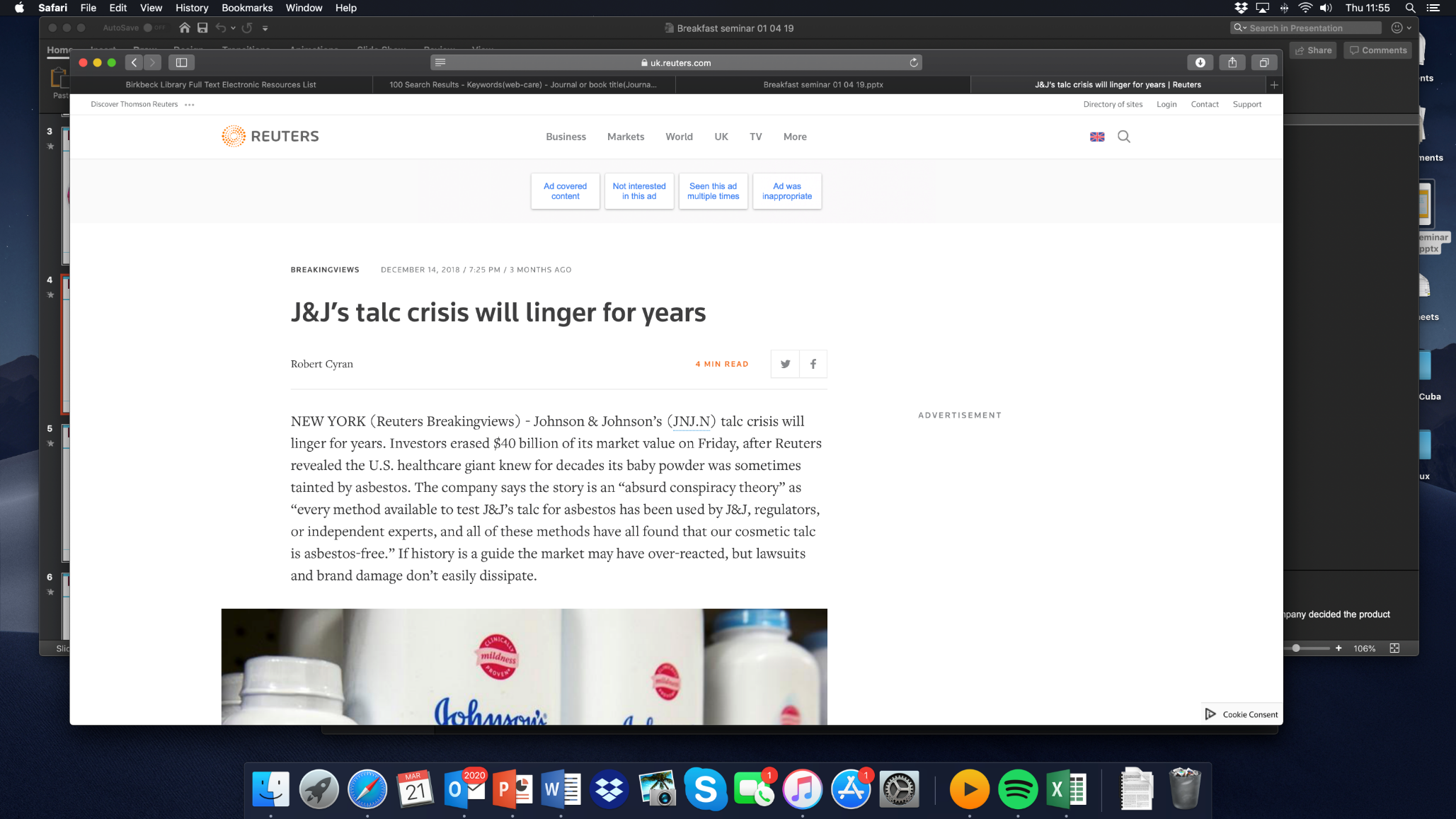 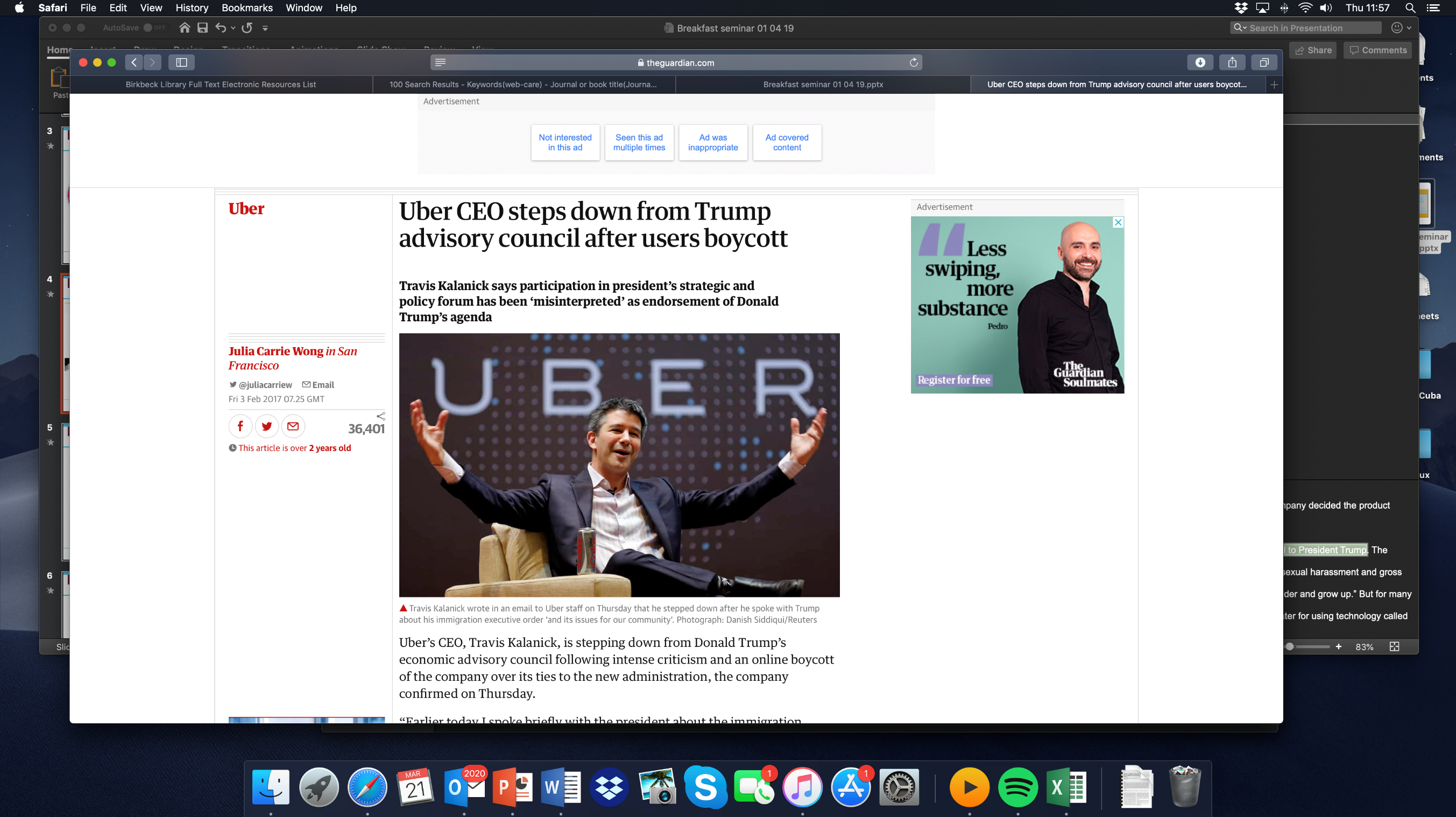 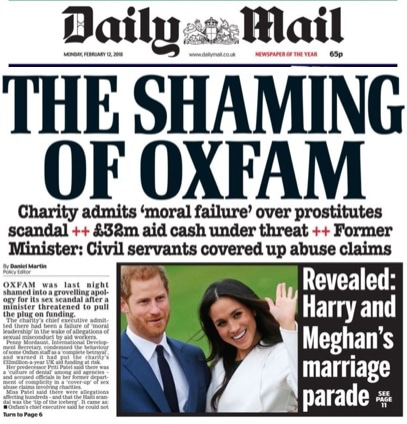 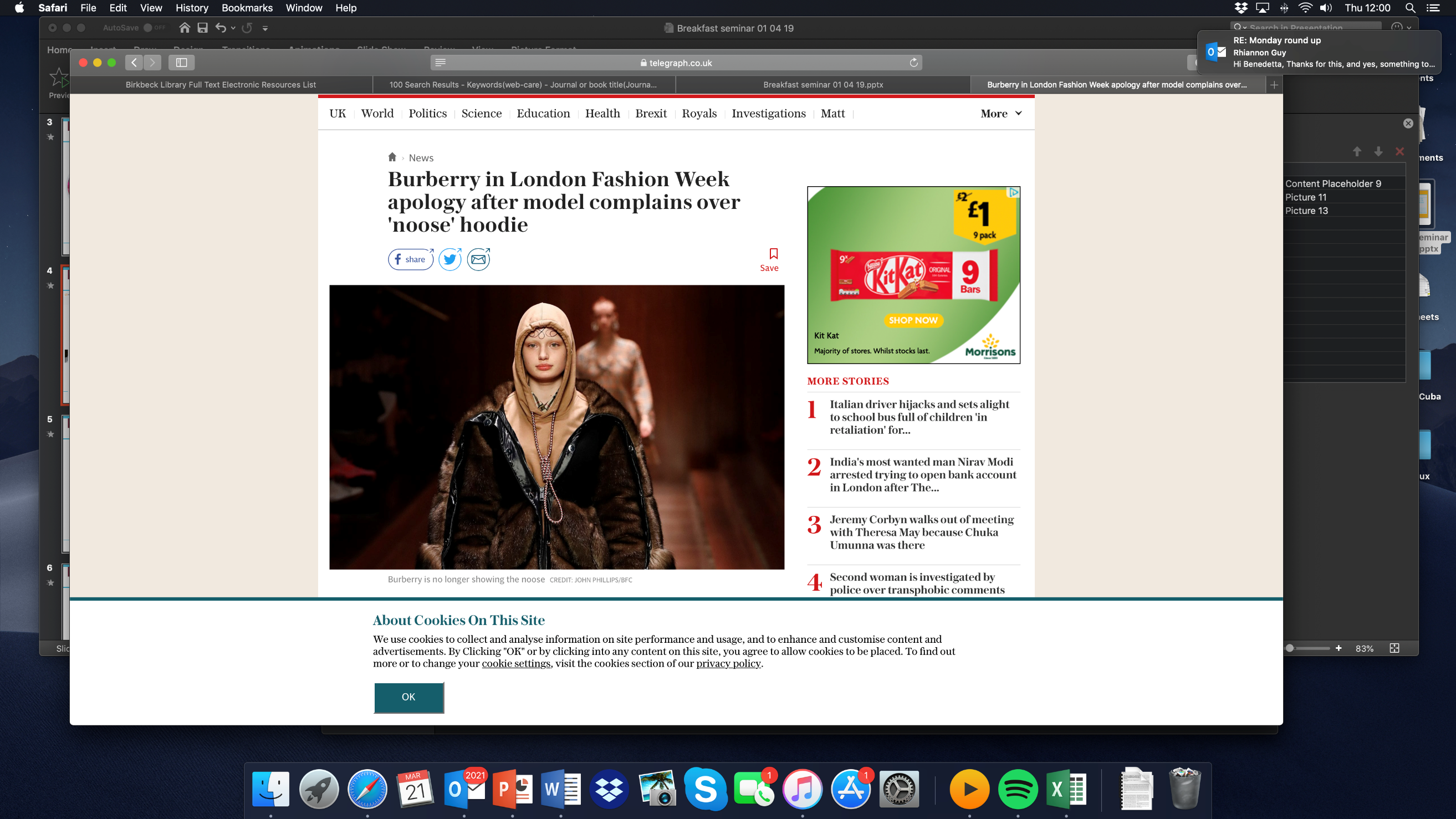 4
[Speaker Notes: Not focused on CBA only – enough evidence on equity as driver of CBA success and outcomes of CBA

Increasingly, brands leverage on CBA as part of their cause marketing efforts]
and NWOM spreads online, at a much faster pace than ever before
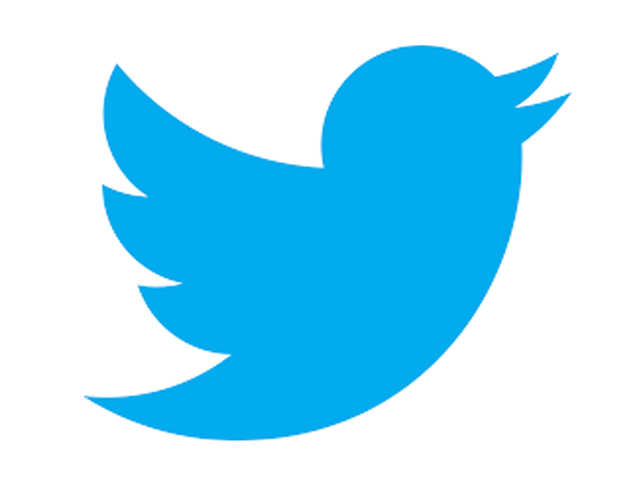 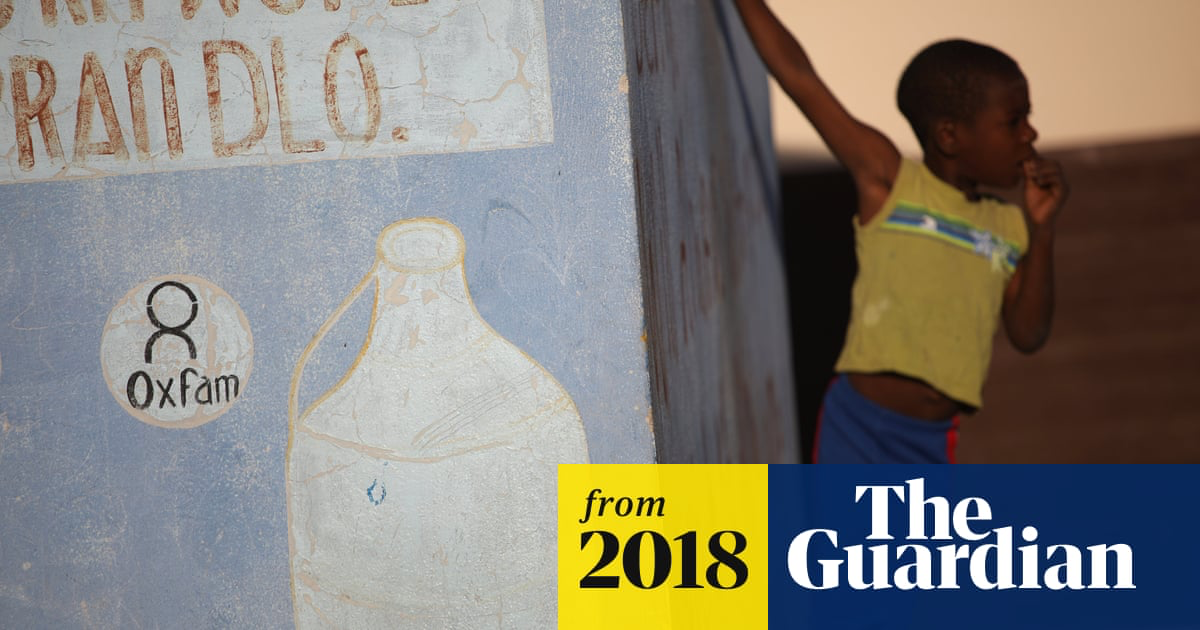 #oxfamscandal
BUT, what’s the impact of crisis-generated NeWOM on consumer perceptions of CBA?
5
[Speaker Notes: What we are most interested in is to look into whether and how crisis-generated NeWOM affects perceptions – Twitter went mad with the news about Oxfam crisis, and many other media outlets too 


Increasingly, brands leverage on CBA as part of their cause marketing efforts 
Twitter, Facebook, Newspapers]
Prior research (1)
There is evidence on the benefits of CBA:
Reinforces the image of the FP and NFP in the alliance
Creates a point of differentiation for the allied parties
Persuades consumers to buy products/services of the FP ally, and to donate to the NFP ally
Creates positive perceptions around the allied parties 

(Adkins, 2011; Varadarajan and Menon, 1988; Vanhamme et al., 2012, Singh 2016; Singh, Crisafulli & Quamina, 2019)
6
Prior research (2)
Evidence on the effect of crises in an alliance is sparse; 
In celebrity endorsements, negative information concerning the celebrity presents a liability for the allied brand (Carillat, D’Astous, & Lazure, 2013; Till & Shimp, 1998)
Negative information affect attitudes toward the partner brands, even the non-culpable ally if aware of the wrongdoing (Votolato & Unnava, 2006) and indirectly, via the alliance (Singh, Crisafulli & Quamina, 2019)

Evidence on the effect of crisis responses; 
Crisis responses influence attitudes toward the culpable brand (Claeys & Cauberghe, 2014; Dawar & Pillutla, 2000), brand reputation (Dean, 2004), and equity (Crijns, Cauberghe, Hudders, & Claeys, 2017), and interact with different crisis types (Singh, Crisafulli, & Quamina, 2019)
But, do crisis responses interact with negative eWOM in influencing perceptions of CBA?
7
[Speaker Notes: Looking @ 3 streams of research – CBA, crisis, and crisis responses, negativity bias – most specifically, crisis responses haven’t been looked @ in the light of the NeWOM the crisis generates

Much focus on celebrity endorsements where evidence shows that negative information concerning the celebrity presents a liability for the allied brand (Carillat, D’Astous, & Lazure, 2013; Till & Shimp, 1998)
Other studies note that negative information arising from crises affect the partner brands, even the non-culpable party if aware of the wrongdoing (Votolato & Unnava, 2006) and indirectly due to its partnership with the culpable ally (Singh, Crisafulli & Quamina, 2019).]
theoretical underpinnings
Negativity bias research shows that individuals pay attention to negative information, which weights heavily on cognition (Ito, Larsen, Smith, & Cacioppo 1998)
Negative accounts are rarer than positive ones, hence draw greater attention from consumers (Rozin & Royzman, 2001; Chen & Lurie, 2013)
Some of the effects of negative information can be influenced by factors used as decision heuristics (Basuroy et al., 2006)
We predict an interaction between crisis response and NeWOM
8
[Speaker Notes: Much focus on celebrity endorsements where evidence shows that negative information concerning the celebrity presents a liability for the allied brand (Carillat, D’Astous, & Lazure, 2013; Till & Shimp, 1998)
Other studies note that negative information arising from crises affect the partner brands, even the non-culpable party if aware of the wrongdoing (Votolato & Unnava, 2006) and indirectly due to its partnership with the culpable ally (Singh, Crisafulli & Quamina, 2019).]
Conceptual model
Consumer Perceptions
Consumer Responses
Attitude toward the NFP (i.e. cause)
Study 1-2: Post-Crisis
NeWOM (low vs high)
Donation intentions
x
Attitude toward the CBA
Study 1: NFP response (deny vs acknowledge)
Study 2: FP response (maintain vs revoke partnership)
Purchase intentions
Attitude toward the FP (i.e. brand)
Our contribution: Crisis-generated NeWOM affects consumer evaluations of crisis responses provided by the allied parties
9
Methodology
Study 1: NFP response (deny vs acknowledge) x NeWOM (low vs high)  
Study 2: FP response (maintain vs revoke) x NeWOM (low vs high)
Alliance between a furniture manufacturing brand (i.e. FP) and a socially-oriented organization (i.e. NFP) to raise money for children in need 
Sample recruited from a UK-based consumer panel (Study 1: n=140; Study 2: n=231)
Established measures, 7-point Likert-type scale (Pc>0.7)
Manipulations functioned as desired, alliance showed good fit (mean for perceived fit greater than 4)
10
Results (Study 1)
Main effect of; 
NFP Response on attitudes toward the FP (p=.045) 
NeWOM on attitudes toward CBA (p=.023), the NFP (p=.014) and marginally on intentions to donate (p=.069)
Response x NeWOM interaction effect on attitudes toward the FP (p=.099)
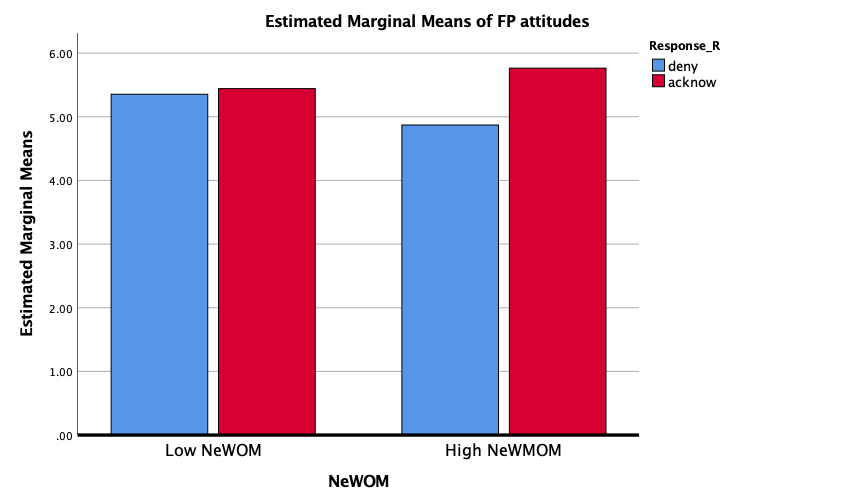 .81* (CI: -.15, 1.77)
High NeWOM (.89, CI: .22, 1.57)
11
[Speaker Notes: Deny (vs acknowledge) response from Unicef results in lower Attitudes toward IKEA if NeWOM is high, but there are no differences in perceptions between the two response types when NeWOM is low

Study 1: no moderated mediation effect
Hypothesizing the effect of NeWOM x NFP response to affect attitude toward the NFP and the alliance only (not the FP)

AS PER DESCRIPTIVES (we find in the above that the FP is NOT affected by NeWOM and only marginally by the FP acknowledgement, the NFP and the alliance are negatively affected by NeWOM instead.  NeWOM affects the NFP attitudes and the CBA attitudes negatively, which in turn affect willingness to donate and  to purchase)

In deny response, attitudes toward Unicef are sig. lower when NeWOM is high vs low (Mhigh=4.29 vs Mlow=5.0)
In acknowledge response, attitudes toward Unicef are sig. lower when NeWOM is high vs low (Mhigh=4.26 vs. Mlow=4.95) and likewise, CBA are sig. lower when NeWOM is high vs low (Mhigh=4.59 vs Mlow=5.08) – one tailed t-test results. Donation intentions are also sig. lower when NeWOM is high vs low (Mhigh=3.5 vs. Mlow=4.18)]
Descriptives
12
[Speaker Notes: Study 1: no moderated mediation effect]
Results (Study 2)
Main effect of: 
FP Response on attitudes toward the FP (p=.000), the CBA (p=.002) and purchase intent (p=.005)
NeWOM on attitudes toward the NFP (p=.020), intentions to donate (p=.011) and marginally on attitudes toward the CBA (p=.071) and the FP (p=.082)
Response x NeWOM interaction effect on purchase intent (p=.033), and marginally on attitudes toward the FP (p=.068)
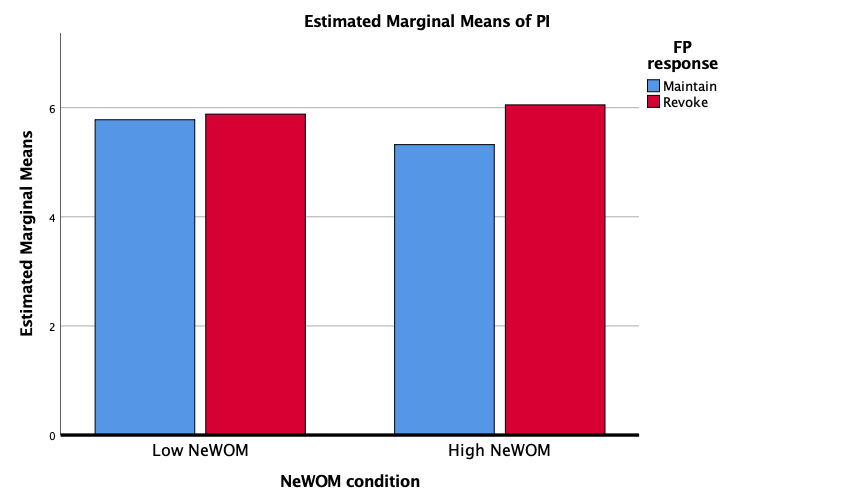 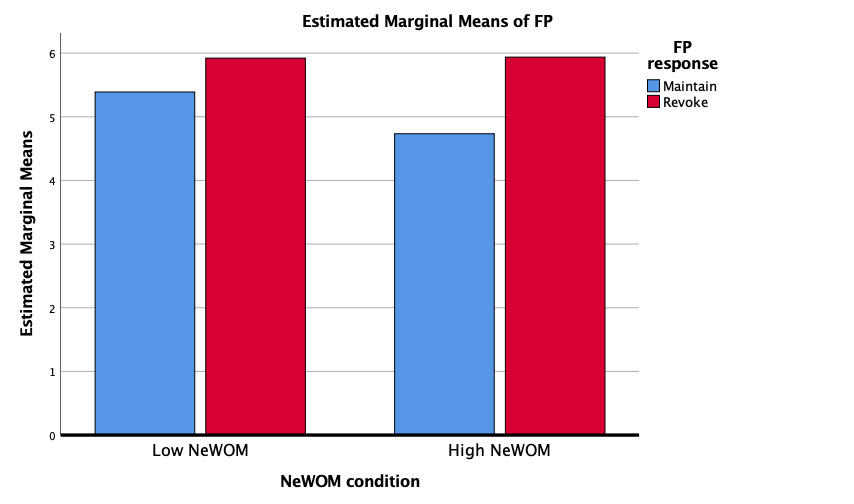 .67* (CI: -.05, 1.39)
High NeWOM (1.20, CI: .70, 1.70)
.63** (CI: .05, 1.20)
High NeWOM (.73, CI: .33, 1.13)
13
[Speaker Notes: Maintain (vs Revoke) response from IKEA results in higher attitudes toward IKEA and the alliance when NeWOM is low, but Maintain (vs Revoke) results in lower attitudes toward IKEA and in purchase intent if NeWOM is high]
conclusions
Crisis-generated NeWOM is detrimental to the alliance, the culpable NFP and consequent intentions to donate
The non-culpable FP suffers from NeWOM, if the NFP denies crisis responsibility
Pro-active actions taken by the non-culpable FP affect the FP and the alliance, not the NFP, and specifically;
The FP’s decision to maintain the relationship negatively affects the FP and purchase intent when high NeWOM is present
The FP’s decision to terminate the relationship is preferred, particularly so when combined with high NeWOM 
NeWOM thus seems beneficial in encouraging the FP to take proactive steps toward terminating the alliance
14
[Speaker Notes: Deny (vs acknowledge) response from Unicef results in lower Attitudes toward IKEA if NeWOM is high, but there are no differences in perceptions between the two response types when NeWOM is low
//ok. How about attitude toward Unicef?
 
When compared with Acknowledge response from the NFP, Deny negatively affects the FP partner in the alliance, resulting in diminished attitudes if crisis-generated NeWOM is present. The NFP is not really affected by the response as much as it is from the NeWOM, which reveals detrimental to the NFP, the alliance and intentions to donate. 

Maintain (vs Revoke) response from IKEA results in higher attitudes toward IKEA and the alliance when NeWOM is low, but Maintain (vs Revoke) results in lower attitudes toward IKEA and in purchase intent if NeWOM is high
//so IKEA should abandon the relnship in high NeWom. How can this be justified?]
IMPLICATIONS
Theoretical 
Advances knowledge on the interplay between crisis responses and NeWOM in a CBA context
Establishes the relevance of; 
NeWOM in explaining consumer attitudes toward CBA in crisis
Negativity bias as a pivotal psychological process
Practical
Suggests the need to carefully select the NFP (i.e. the cause) and plan for crises
Scenario planning to establish the likely impact of crises
Following crises, agree with the NFP on the crisis response strategy
Be aware of NeWOM and terminate the alliance to minimize negative effects
15
[Speaker Notes: This study provides novel insights on consumer perceptions of CBA following crises. It proposes and tests an overlooked antecedent to attitudes toward CBA, namely negative eWOM. In doing so, it provides evidence on the negativity bias operating in consumers’ evaluations of CBA, especially evaluations of the culpable, not-for-profit partner. Further, it advances knowledge on the interplay between negative eWOM and crisis response strategies.]
Thank you! ANY questions?
16